Премия
в области организации массовых мероприятий
«Золотая Легенда. Эпизод 3»
Название учреждения: Берёзовское муниципальное бюджетное учреждение культуры «Радуга-Центр» 
структурное подразделение Клуб «Черника»
Режиссер мероприятия: Балан Марина Анатольевна, менеджер культурно-массового досуга
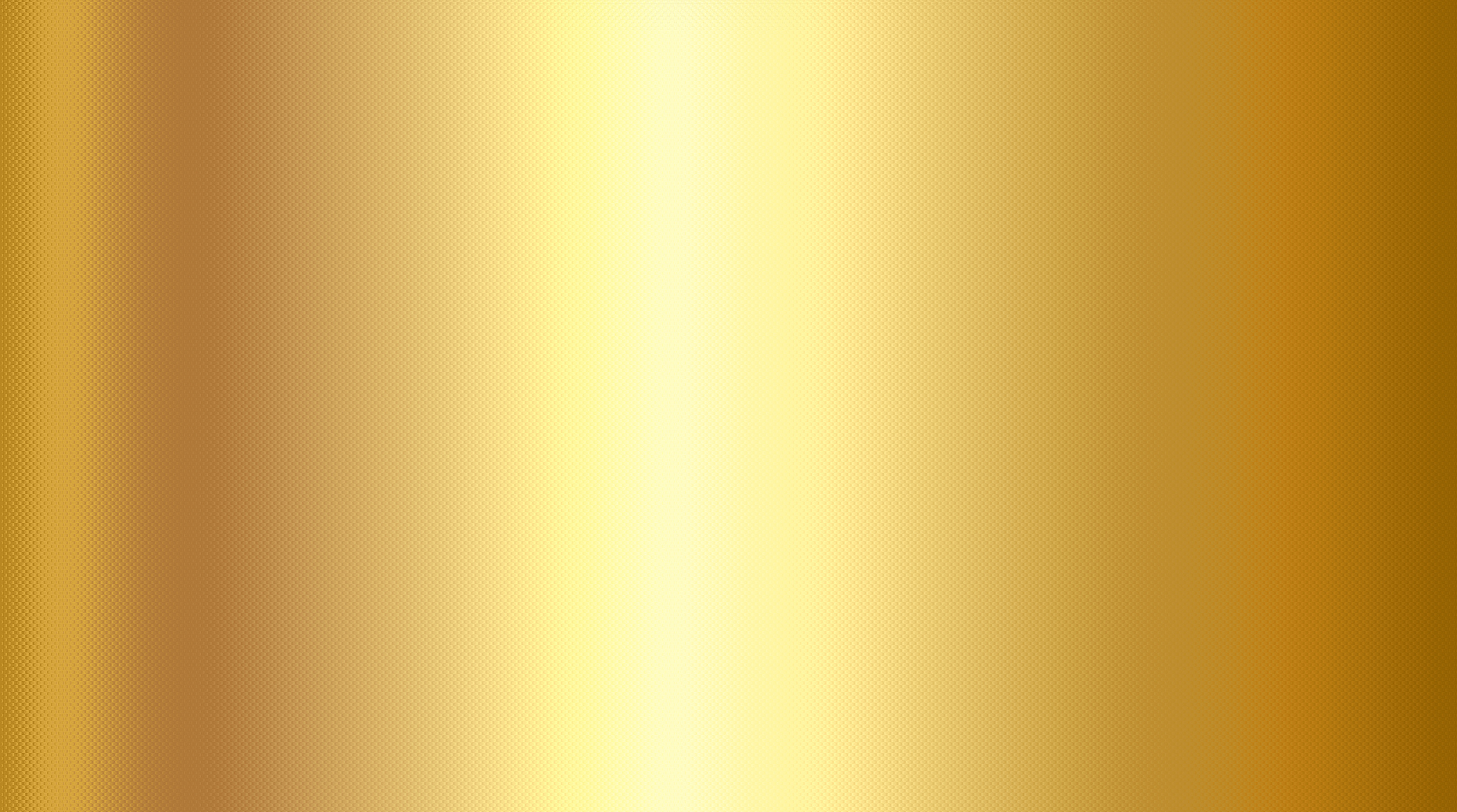 НАЗВАНИЕ ПРЕДСТАВЛЕНИЯ:
Торжественный митинг  
«Нас двадцать миллионов незабытых»

ДАТА И МЕСТО ЕГО ПРОВЕДЕНИЯ:
09 мая 2025 года
Стела павшим воинам пос. Кедровка, Берёзовского МО, Свердловской обл.
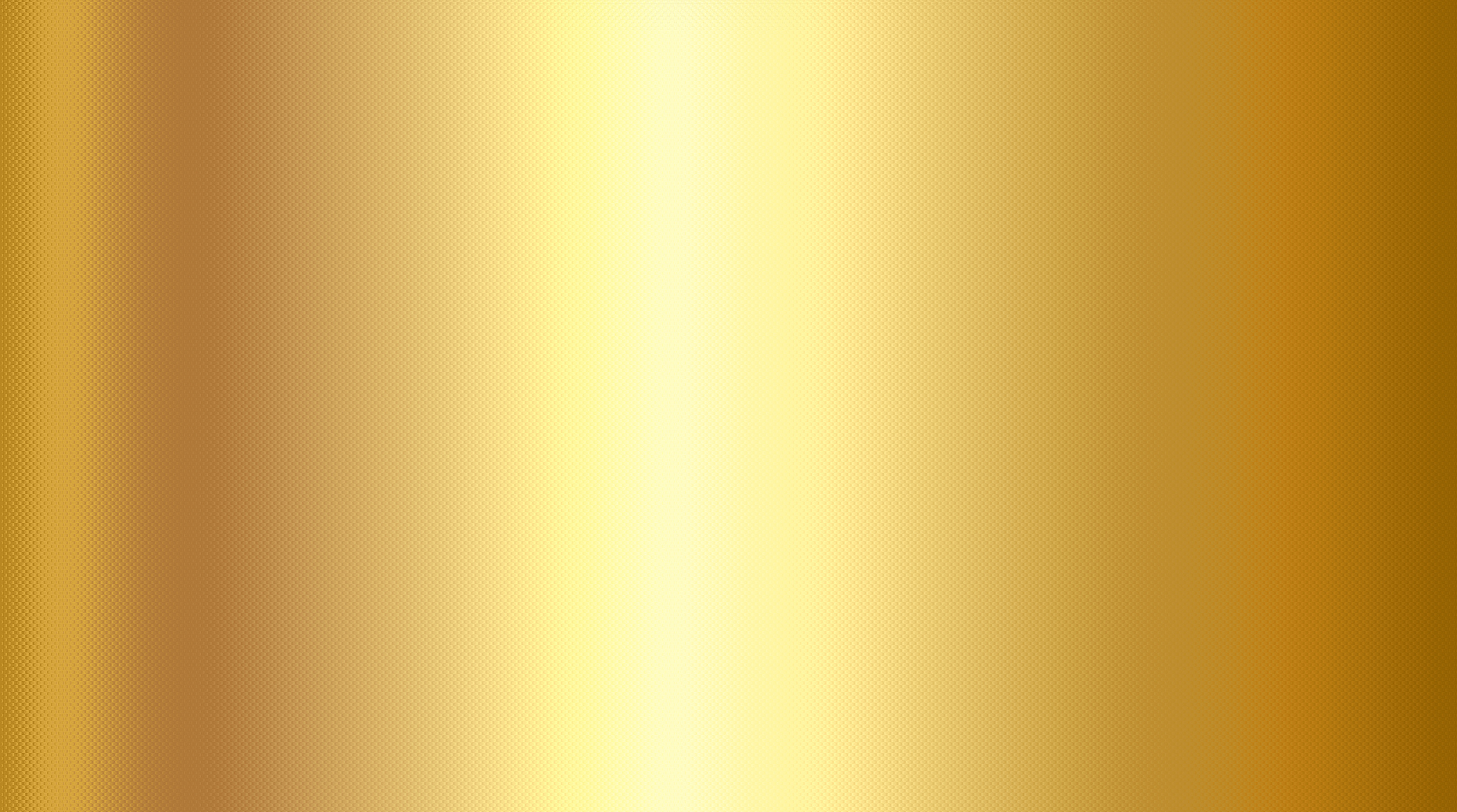 ЦЕЛИ:
подчеркнуть значимость Победы для истории нашей страны и всего мира;
увековечить память о героизме народа и жертвах причинённых ВОВ 1941-45 гг.
ЗАДАЧИ:
создание действа для объединения общества способствующего диалогу между разными поколениями  и группами населения.
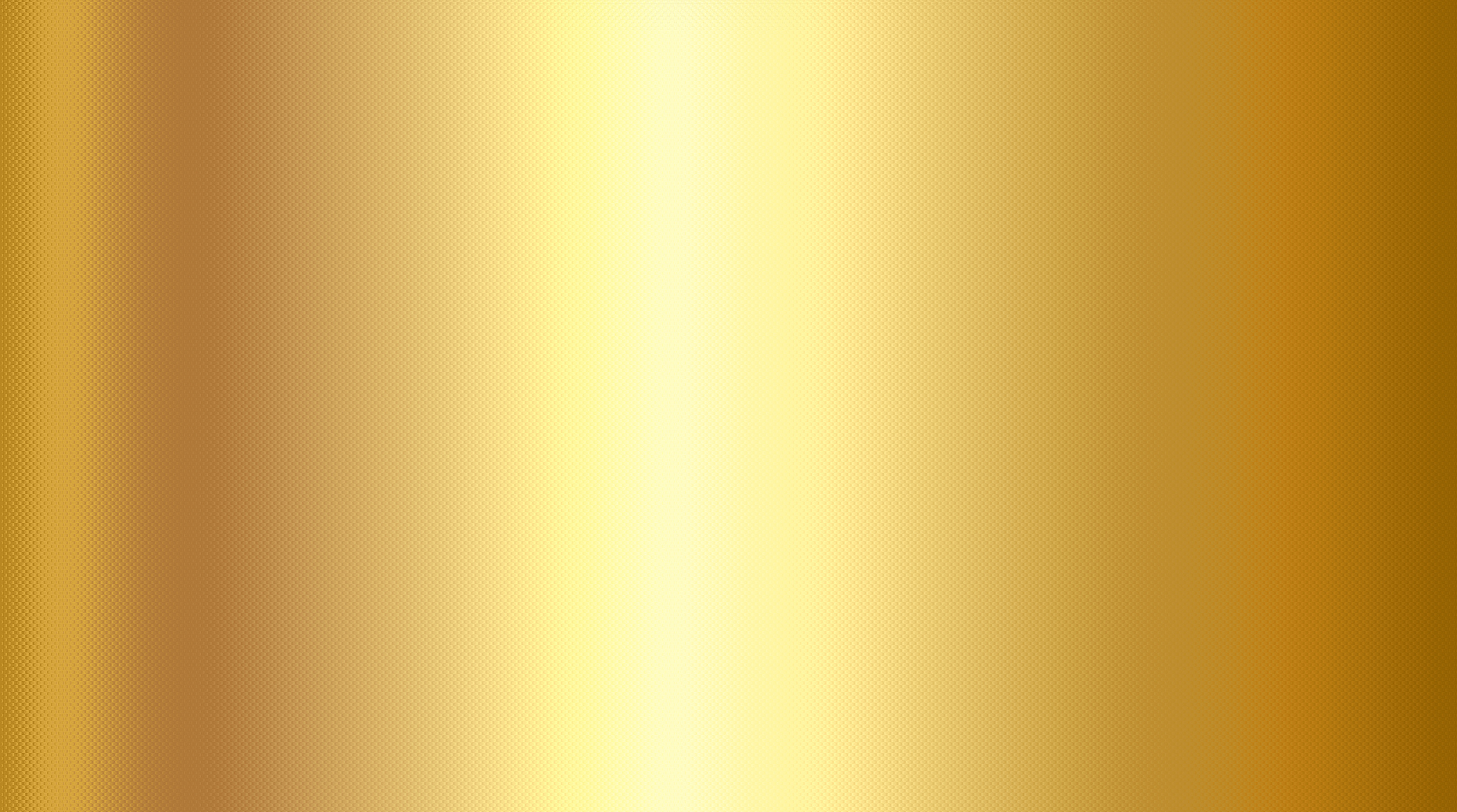 «Нет человека, который был бы как Остров, сам по себе, каждый человек есть часть Материка, часть Суши; и если волной снесёт в море береговой Утёс, меньше станет Европа, и так же, если смоет край мыса или разрушит Замок твой или друга твоего; смерть каждого Человека умаляет и меня, ибо я един со всем Человечеством, а потому не спрашивай, по ком звонит колокол: он звонит по Тебе» 
(Джон Донн, книга Devotions upon Emergent Occasions – Молитвы в экстренных случаях)

Вот с этих слов мы начали подготовку к мероприятию...
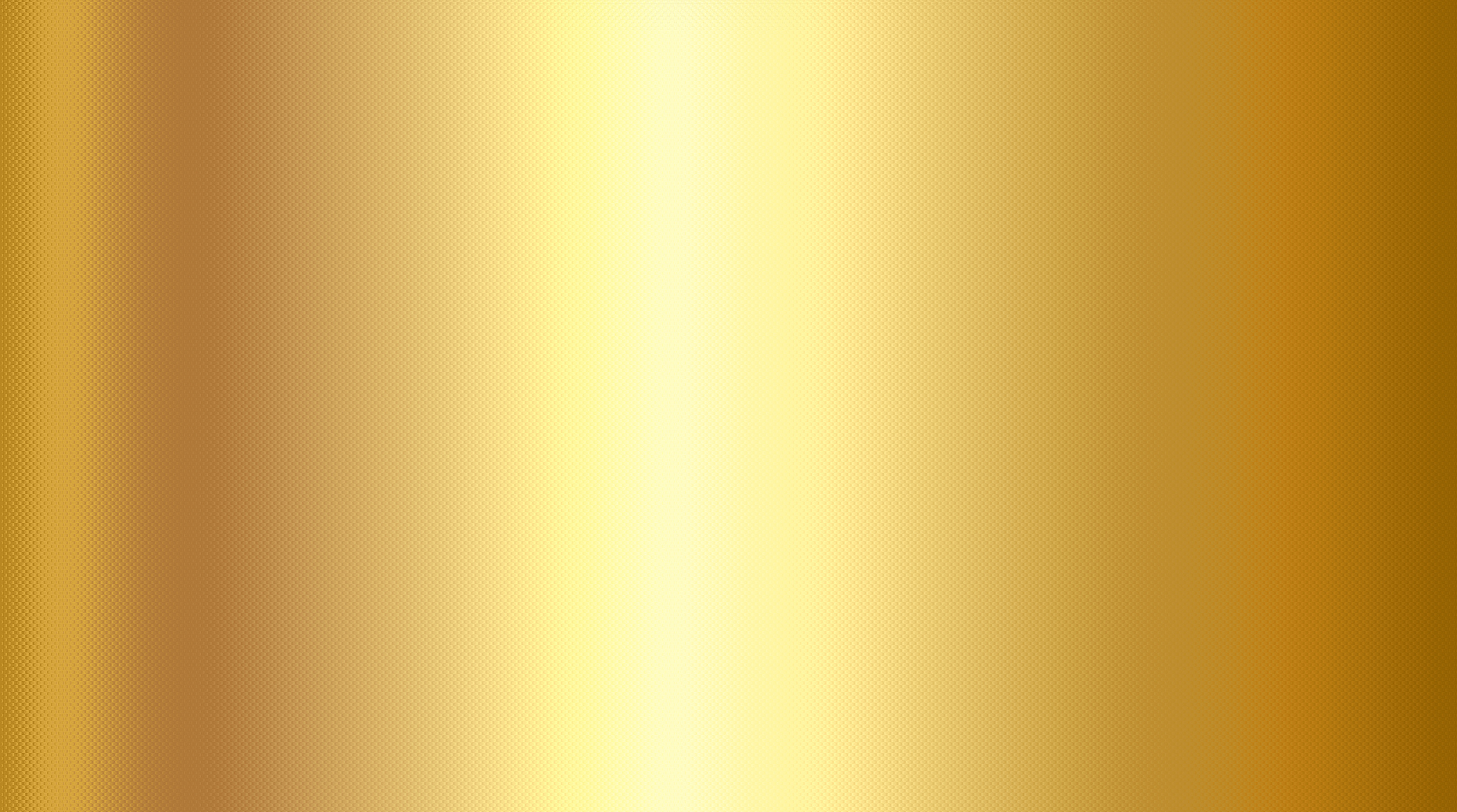 ЦИФРОВЫЕ ПОКАЗАТЕЛИ ПРОЕКТА:

Зрители: 380 – 400 человек 0+

Участники проекта:
Бессмертный полк 66 участников 6+ ;
Пост №1  7 детей от 14 до 16 лет ;

Творческая группа: 9 детей до 14 лет, 
3 человека от 15 до 35 лет, 2 человека 55+

Техническая группа: 2 человека от 15 до 35 лет; 
3 человека от 36 до 55 лет; 2 человека 55+
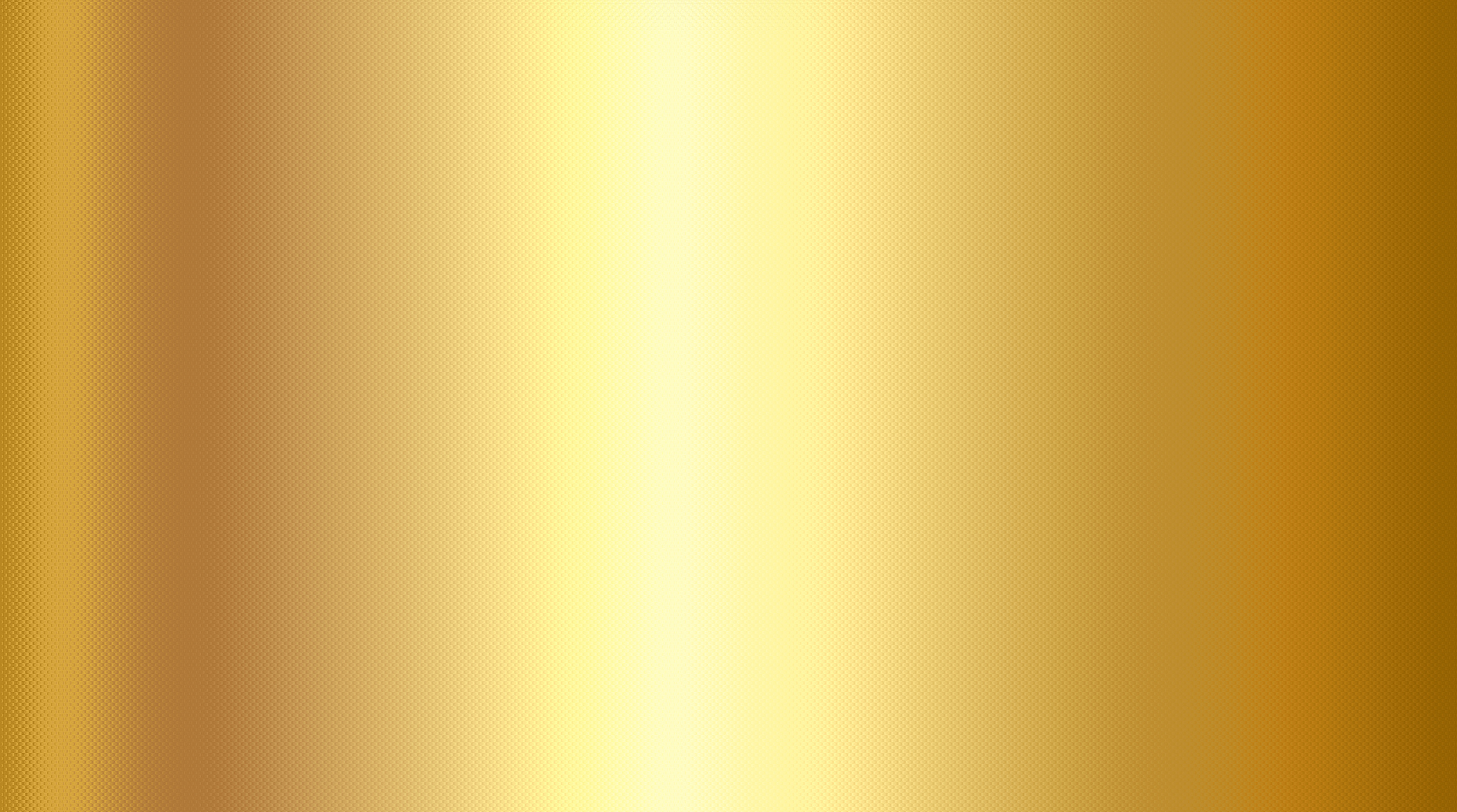 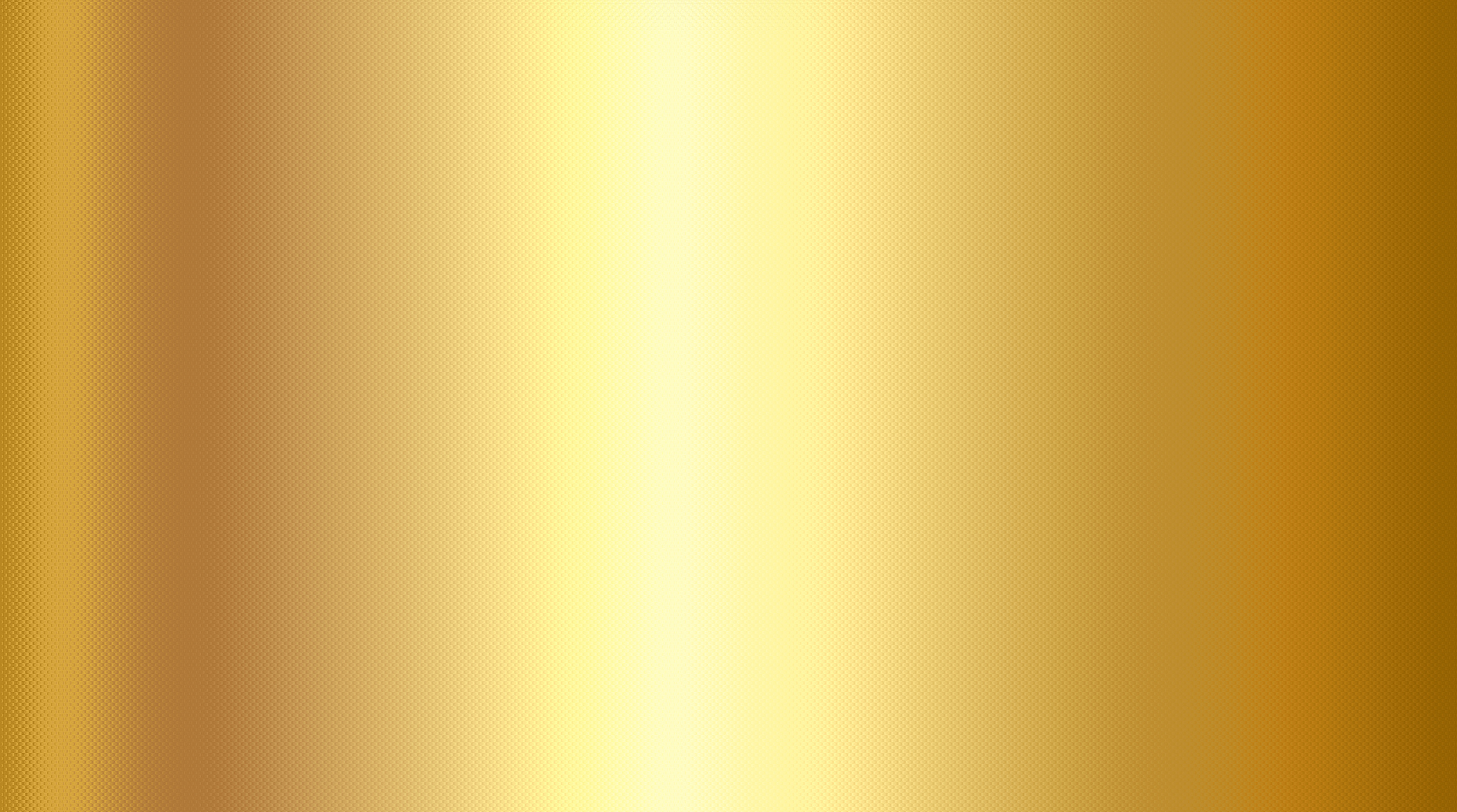 ЗАКЛЮЧИТЕЛЬНЫЕ КОММЕНТАРИИ
К ПРОЕКТУ:
В связи с тем, что место проведения митинга не имеет паспорта антитеррористической защищённости  и Стела стоит на трёх дорогах, перекрытие которых было согласовано только до 10:00, мы как организаторы были ограничены во времени.
В обязательную программу было необходимо включить поздравление от почётных гостей, поименный список с минутой молчания и торжественным возложением цветов. Творческая часть была уложена в минимальное время. Прохождение Бессмертного полка было организовано не как отдельное шествие с чётко выделенным временем, а как часть программы. Нам было отведено 40 минут, 
в которые мы и вместили все пожелания Администрации посёлка, командования в/ч 
и свои творческие задумки.